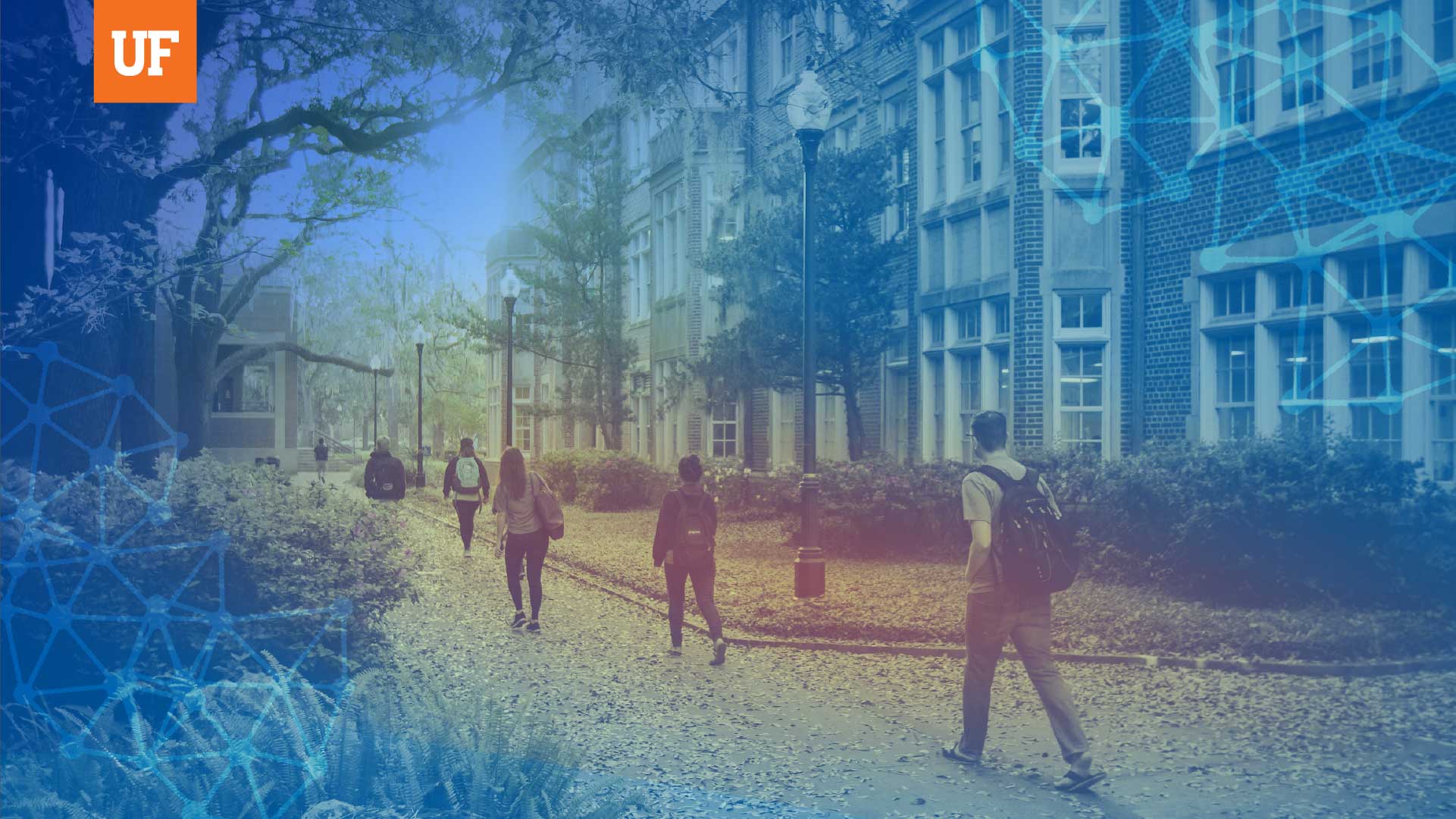 General Education Committee
November 2019 Meeting
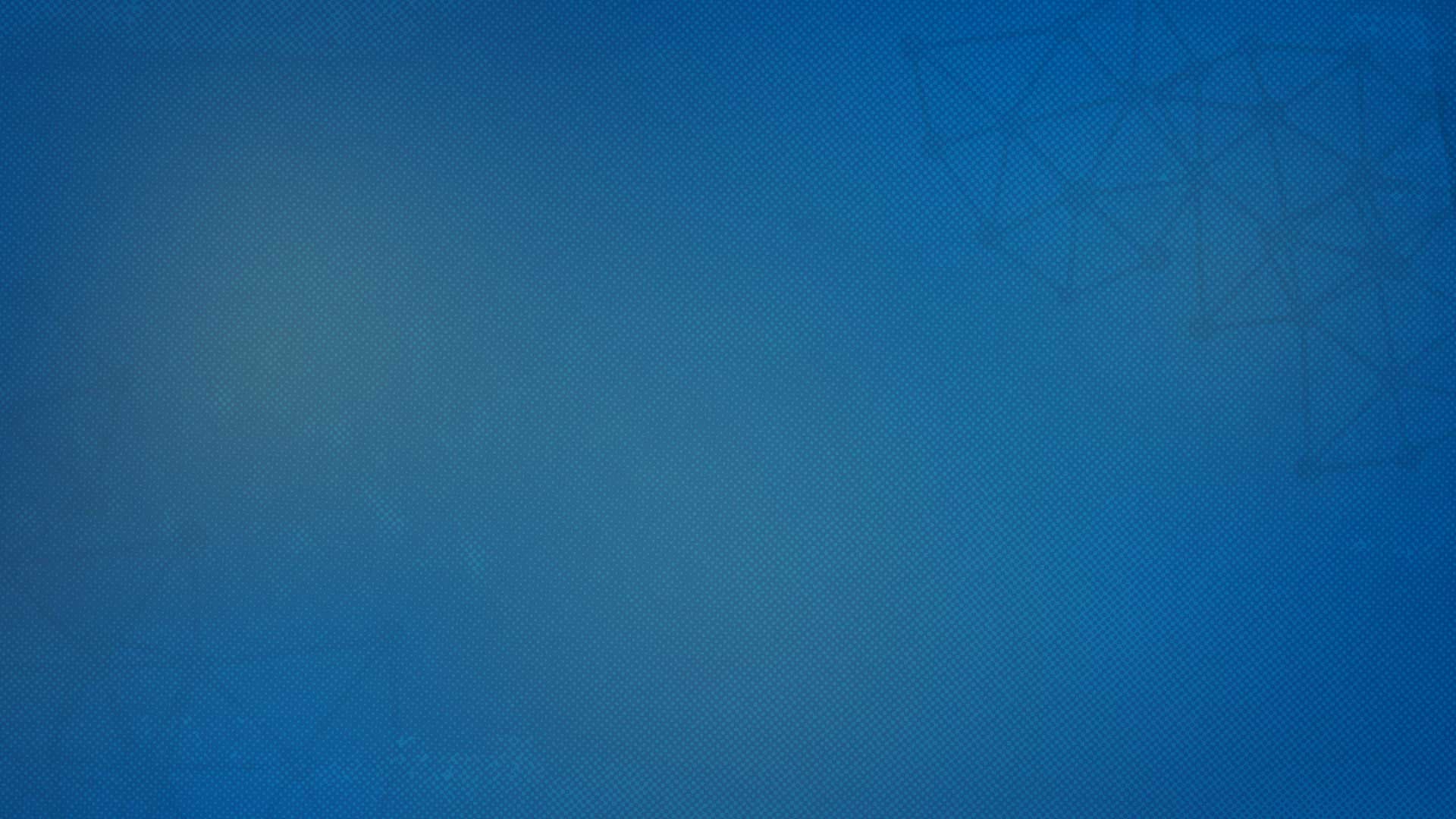 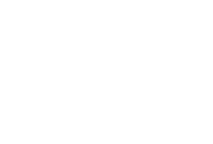 UF UNDERGRADS BY THE NUMBERS
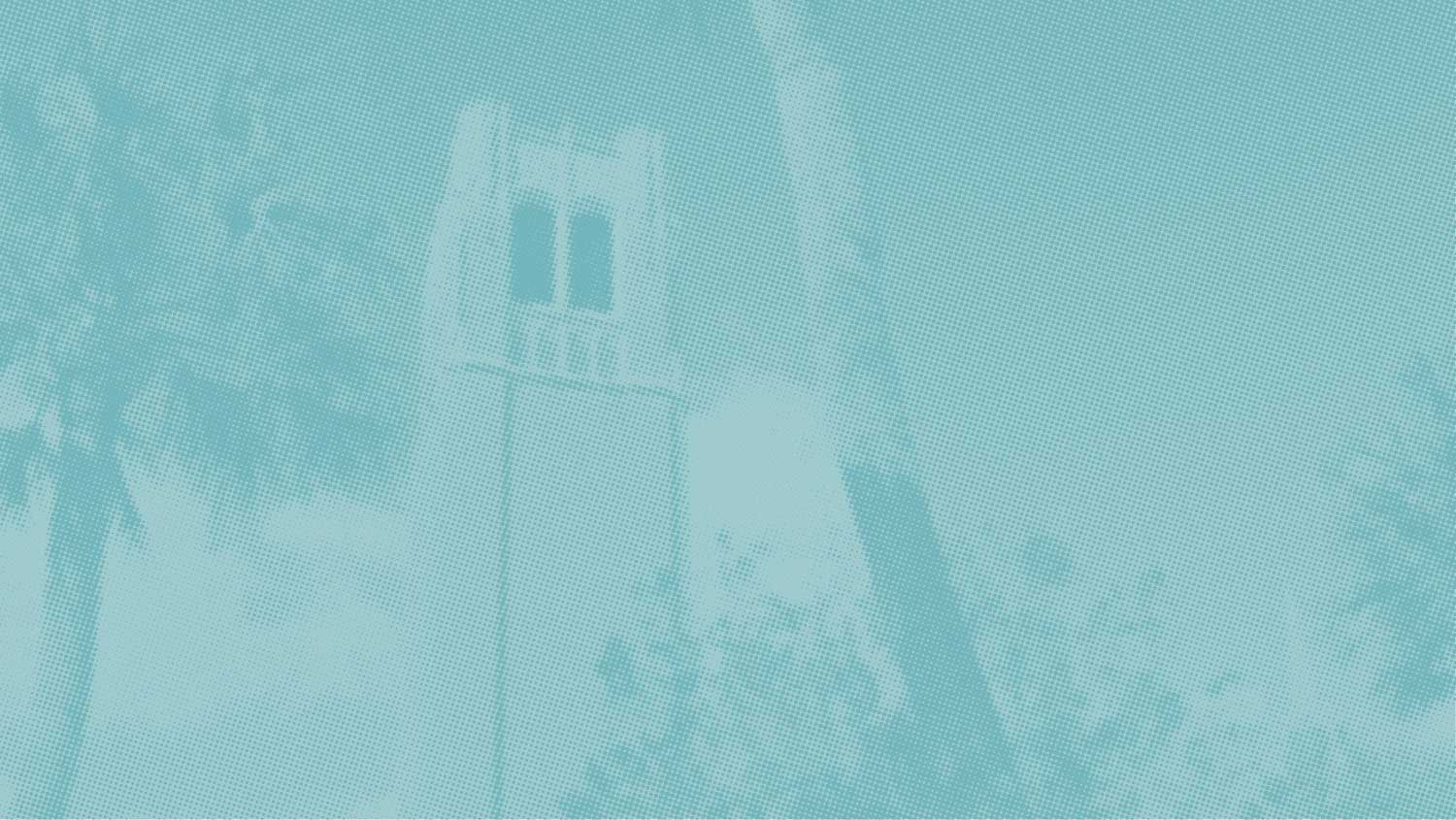 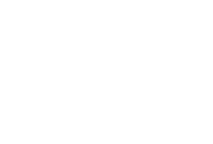 UF UNDERGRADS BY THE NUMBERS – Fall 2018
Total Number:
37,527 (Fall 2018)
   Transfer Admits:
   3792 (2017-’18)

Largest Majors:  Mechanical Engineering (2312)
Psychology (1854)

Number of Degrees (2018):
9,347

Number of 
Freshmen (2018):  
7349 - All
(6802 - UF Main)
4.42 Avg. H.S. GPA
1353 SAT
30.02 ACT

~10% Honors
30% Pell
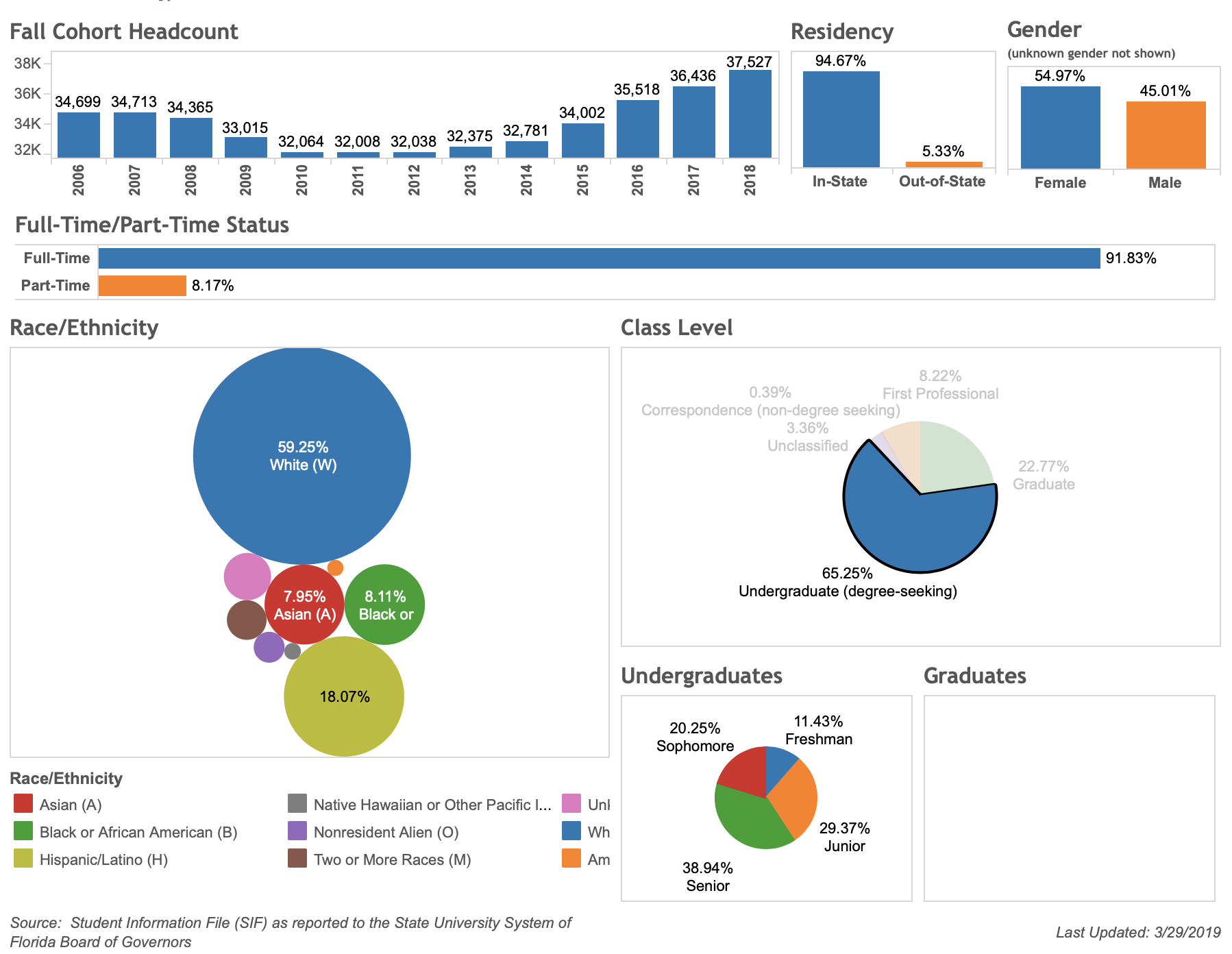 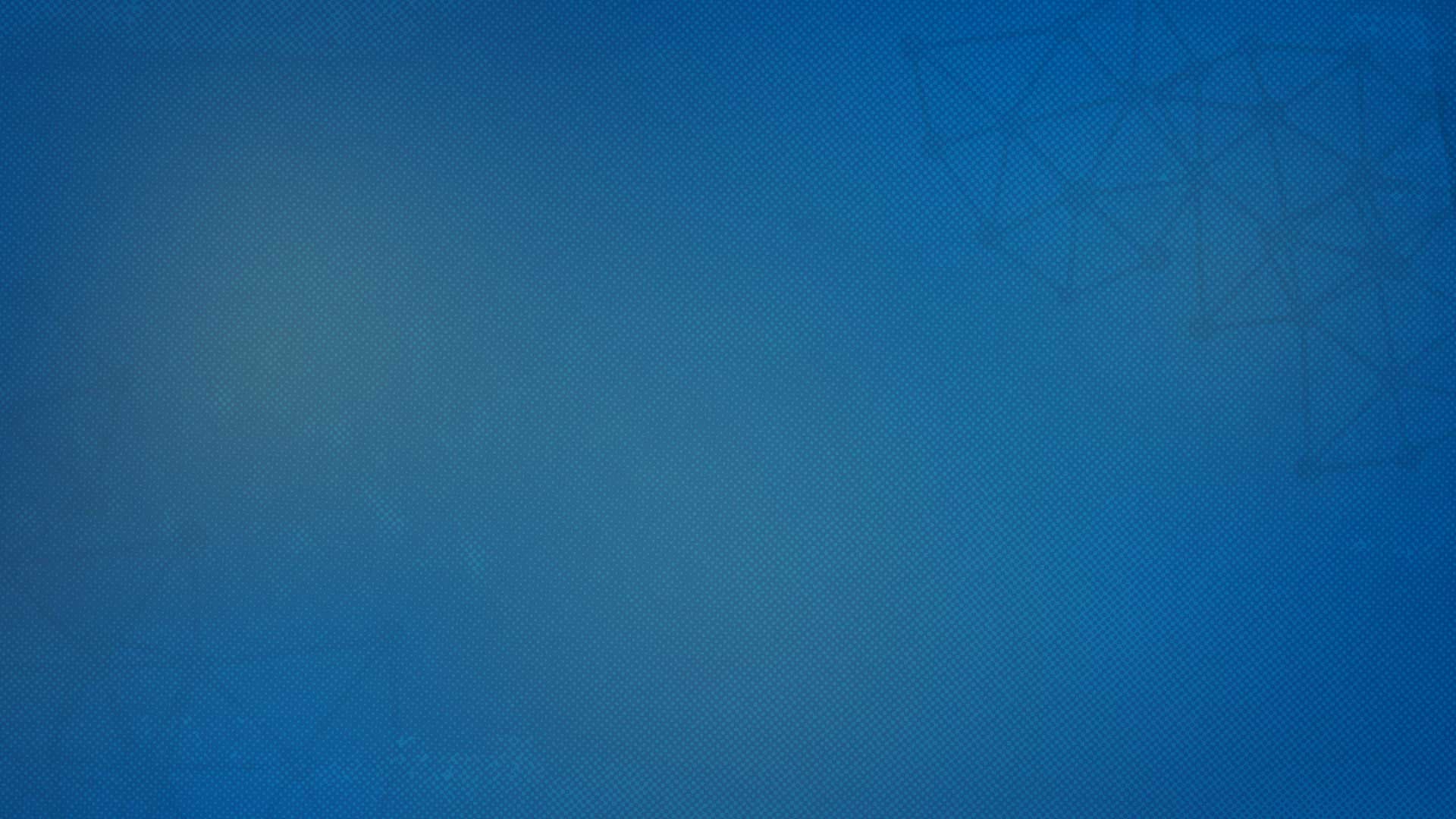 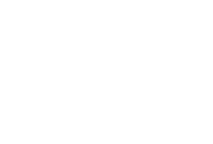 GENERAL EDUCATION 
BY THE NUMBERS
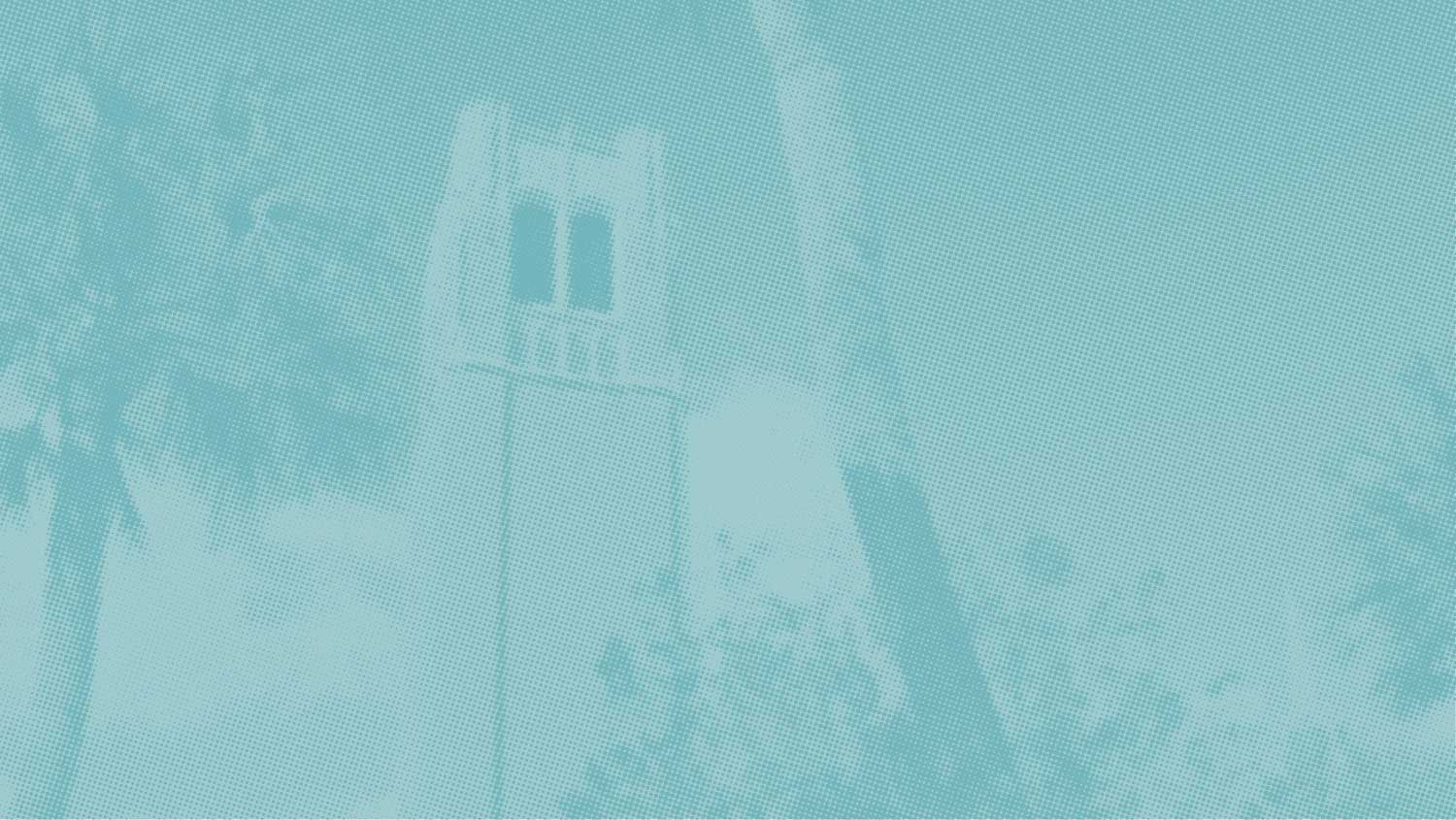 Total Active General Education Courses as of Fall 2019
*There is no current data for Writing courses
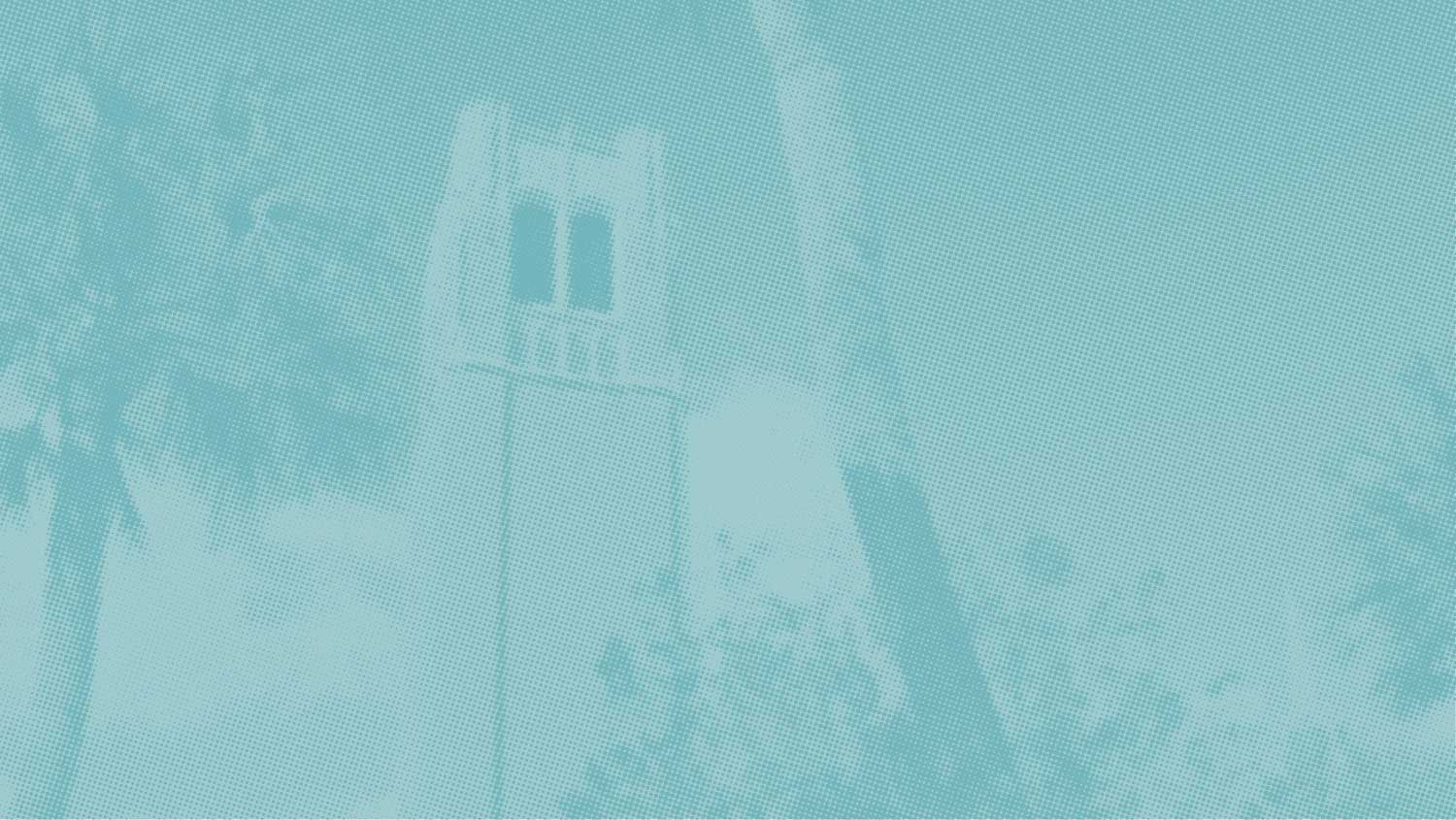 Fall 2019
Total Enrollment in General Education Courses 
76,695

Total Credit Hours Offered Through General Education Courses
6,322
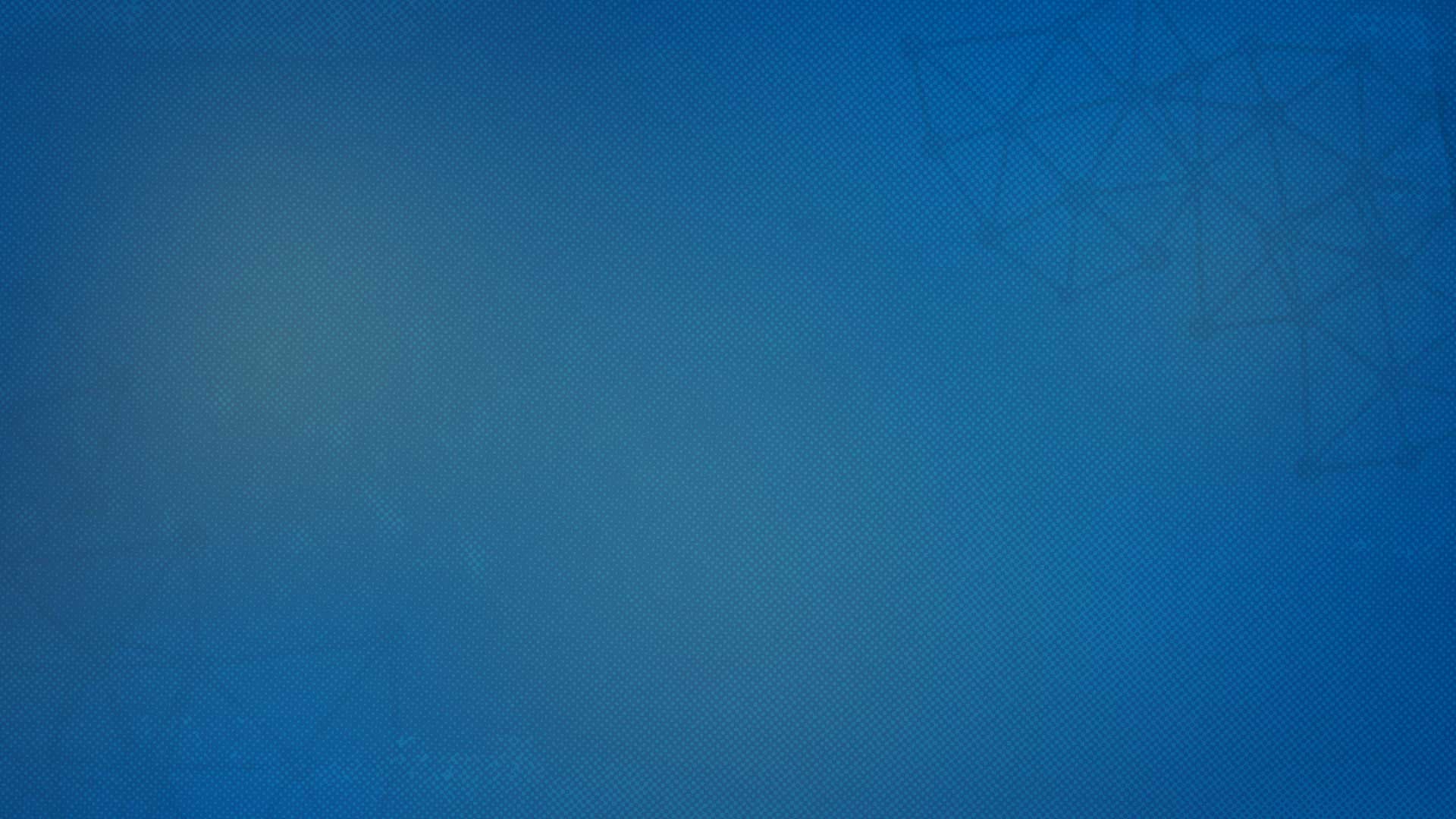 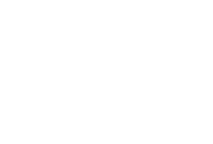 SERU 2017 SURVEY RESULTS
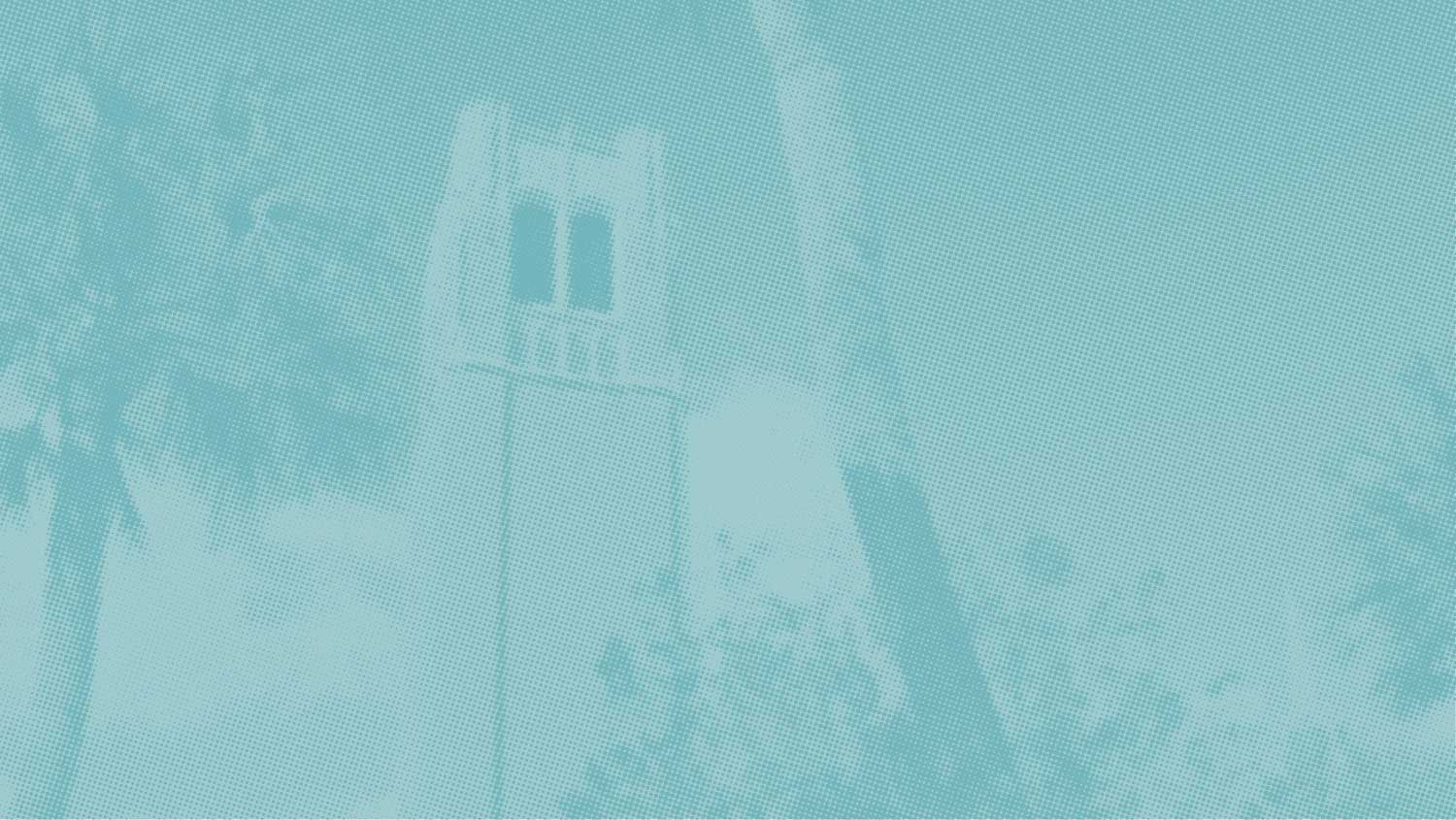 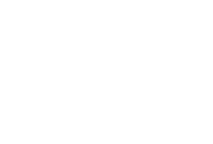 Compare your level of proficiency when you enrolled at UF and now (Scale:  1-6)
4.01/5.15

Analytical/     critical      
thinking
3.08/4.53

Understanding your field of study
3.85/4.35

Quantitative skills
3.67/4.91

Leadership skills
3.5/4.79

Understand international perspectives
4.06/5.08

Interpersonal skills
3.28/4.19

Design, conduct, evaluate research
4.05/5.00

Writing skills
3.91/5.05

Read and comprehend
Data Source:  SERU 2017 Survey (ir.ufl.edu)
Hours a week spent on e-devices for non-academic purposes

26 or more:  6%
16-25:  14%
11-15:  17%
6-10:  32%
0-5:  30%

       (6129 students)
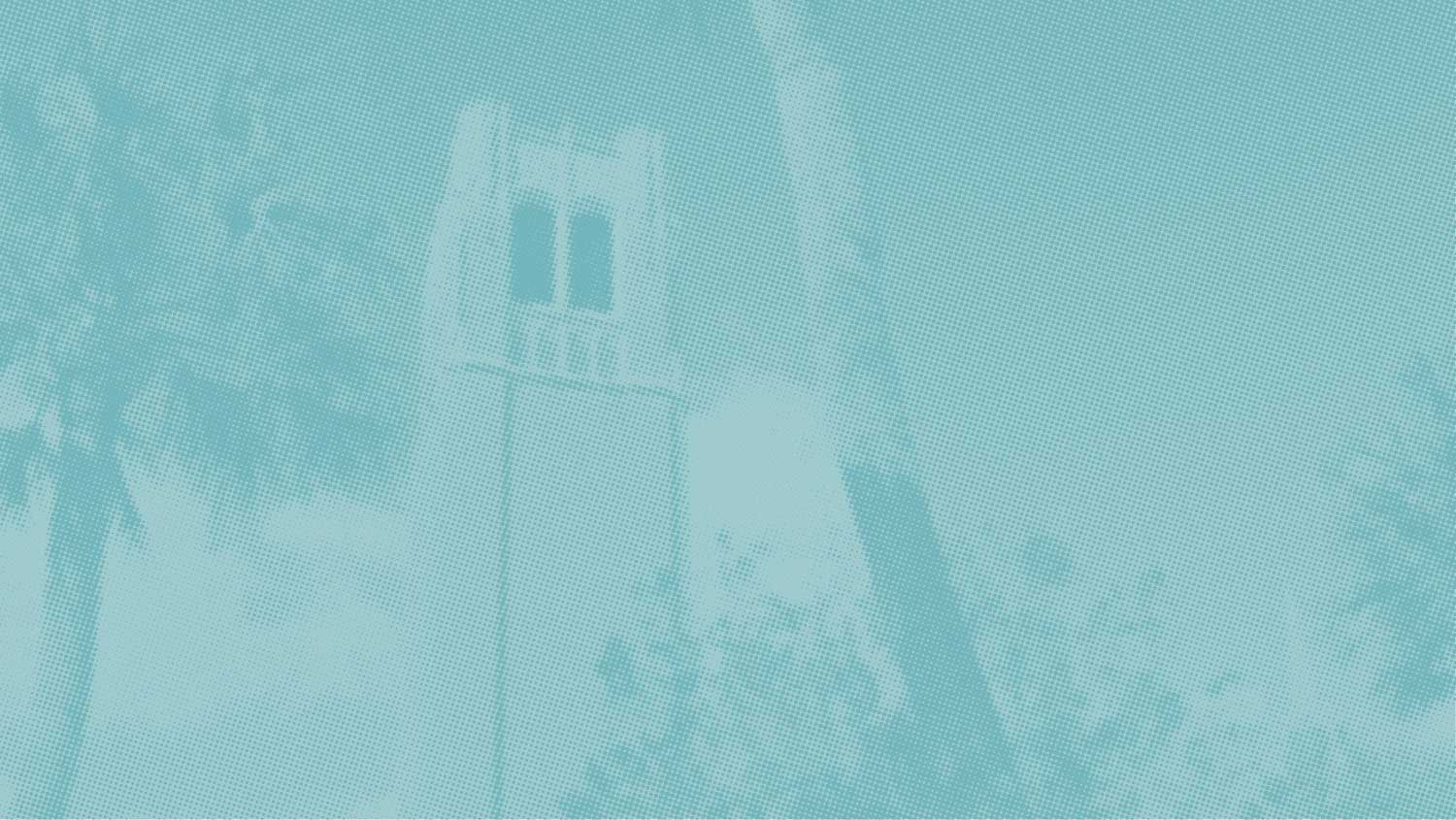 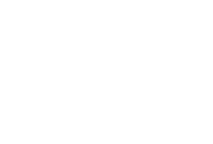 EXPECTATIONS MATTER
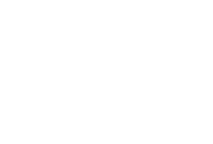 Set Them High Early and Often
Hours a week 
spent studying

26 or more:  12%
16-25:  26%
11-15:  21%
6-10:  26%
0-5:  15%

(6134 students)
How often were your academic efforts increased because of high standards of a faculty member?

Very often:  9%
Often:  23%
Somewhat often:  27%
Never, Rarely, Occasionally:  41%

(6117 students)
Academic cheating is a problem

Agree/strongly agree:  14%
Somewhat agree:  17%
Somewhat disagree:  25%
(1497 students)
Data Source:  SERU 2017 Survey (ir.ufl.edu)
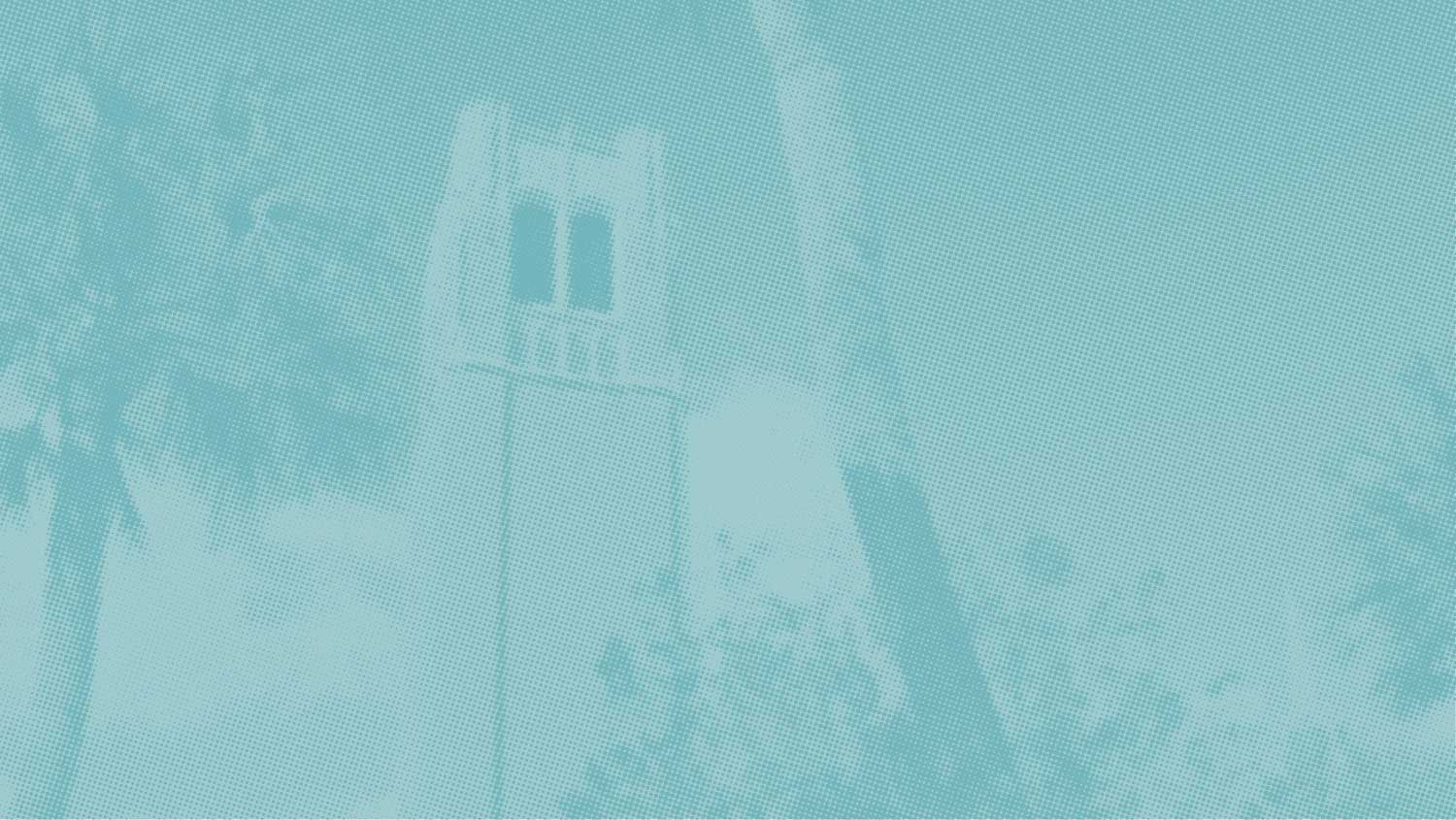 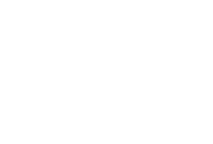 RELATIONSHIPS MATTER
Know Them by Name:  Relationships Are Central to Learning
0.87
Number of professors I know well enough to ask for a letter of recommendation 

(1268 freshmen and sophomores)
Worked with a faculty member on an activity other than coursework

3 or more times:  15%
2 times:  11%
1 time:  22%
Never:  52% 

(6133 undergraduate students)
Have you had a class in which a professor knew your name?

Very often:  24%
Often:  20%
Somewhat often:  17%
Never, Rarely, Occasionally:  39%

(6138 students)
Assisting faculty in their research

Essential/very important:  48%
(1491 students)
Data Source: SERU 2017 Survey (ir.ufl.edu)
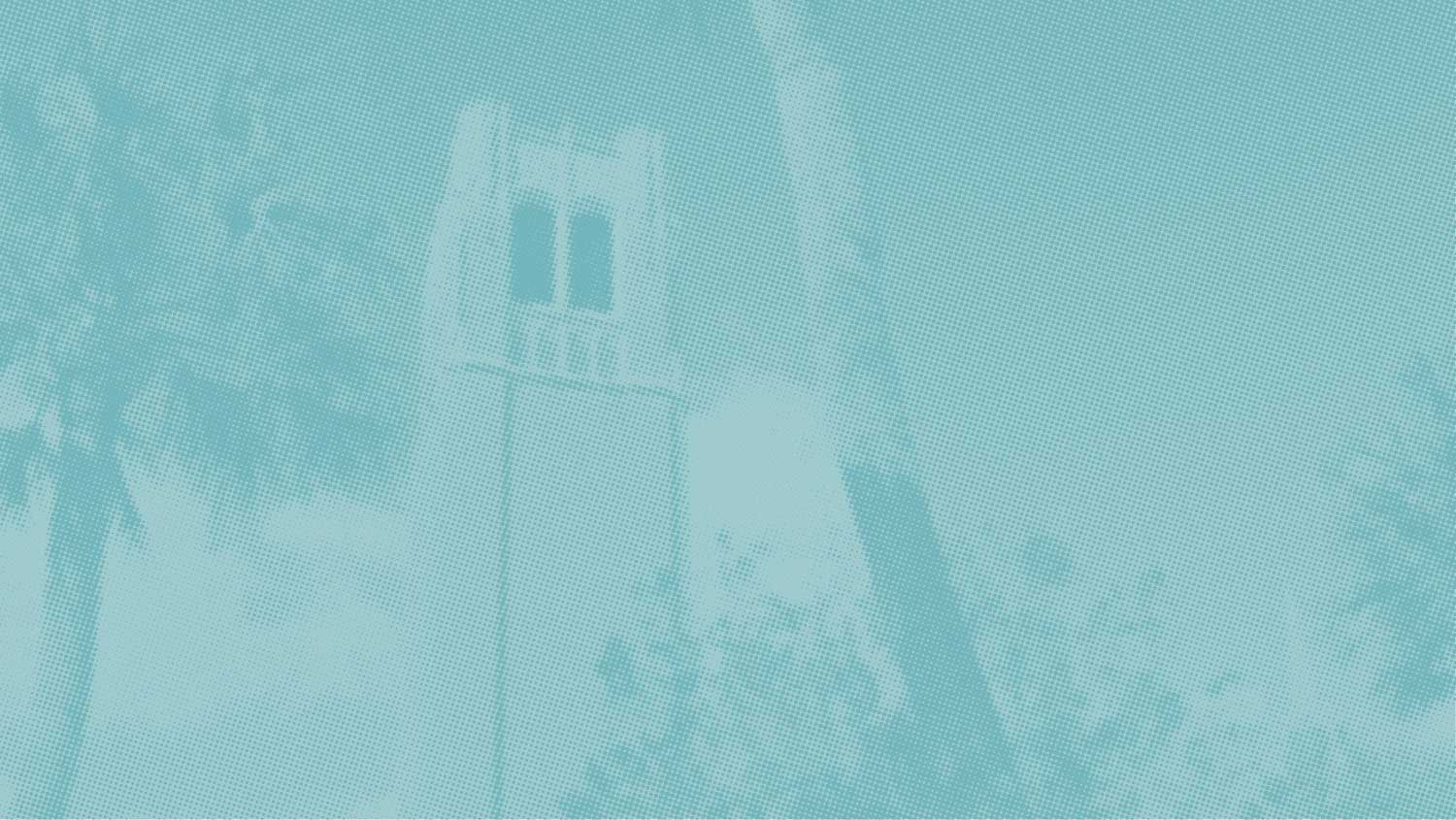 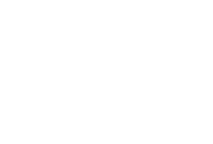 To What Degree Did the Following Contribute:  Percent Answering “Extremely” or “Significantly”
Openness to understand and communicate with others

General education courses:  26%

Courses other than general education:  40%
Connection to a faculty mentor or community mentor

General education courses:  16%

Courses other than general education:  41%
Knowledge of how multiple disciplines can work together

General education courses:  28%

Courses other than general education:  50%
Heightened awareness of needs of others

General education courses:  22%

Courses other than general education:  30%
Data Source:  SERU 2017 Survey (ir.ufl.edu)
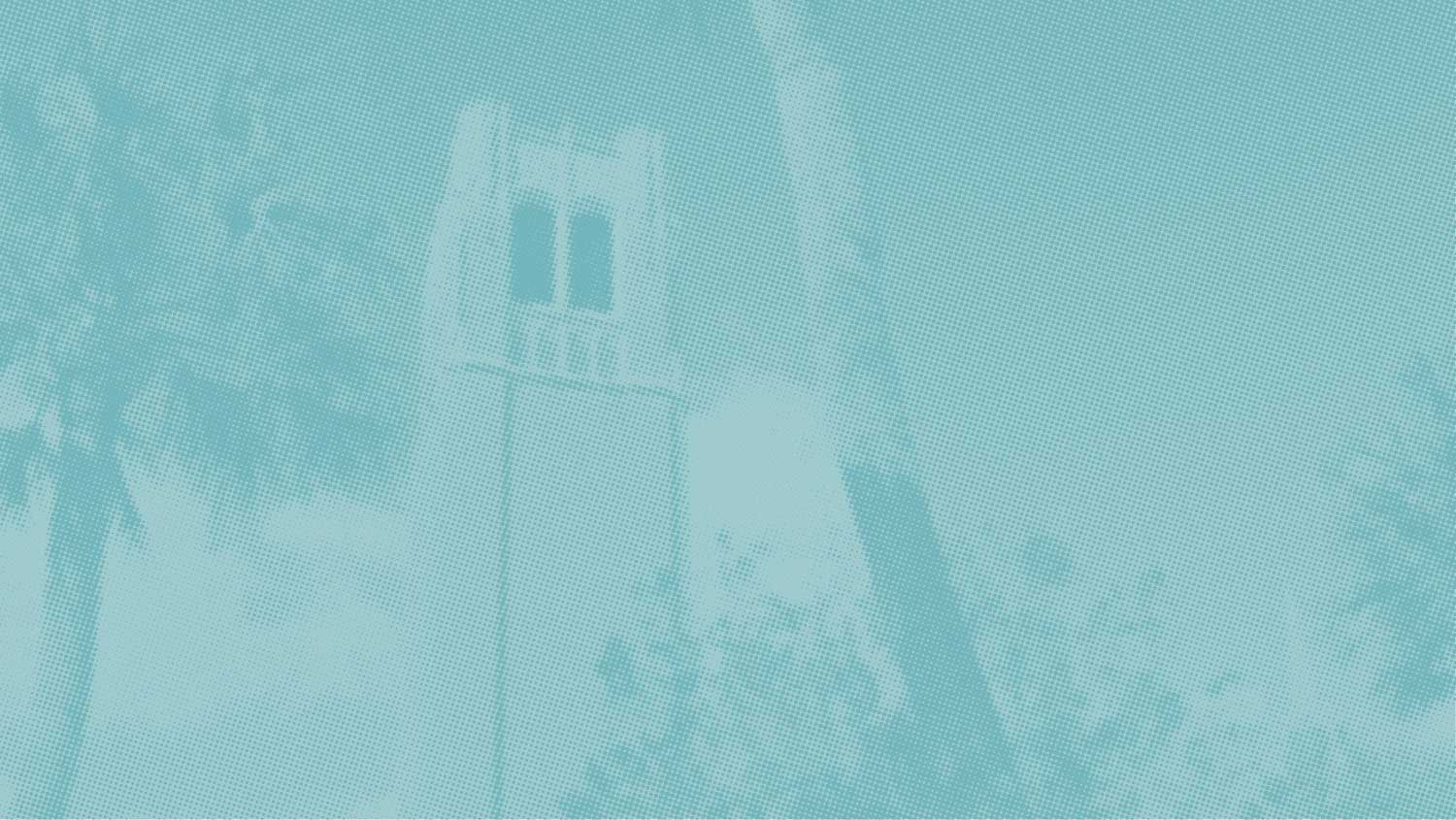 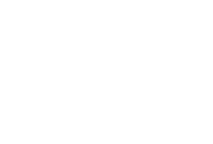 To What Degree Did the Following Contribute:  Percent Answering “Extremely” or “Significantly”
Confirming your choice of major

General education courses:  21%

Courses other than general education:  63%
Connecting your major to what you believe is your life’s purpose

General education courses:  19%

Courses other than general education:  50%
Increase in valuable skills, including oral and written communication and critical thinking

General education courses:  35%

Courses other than general education:  57%
Participate fully and responsibly as an informed global citizen

General education courses:  25%

Courses other than general education:  41%
Data Source:  SERU 2017 Survey (ir.ufl.edu)
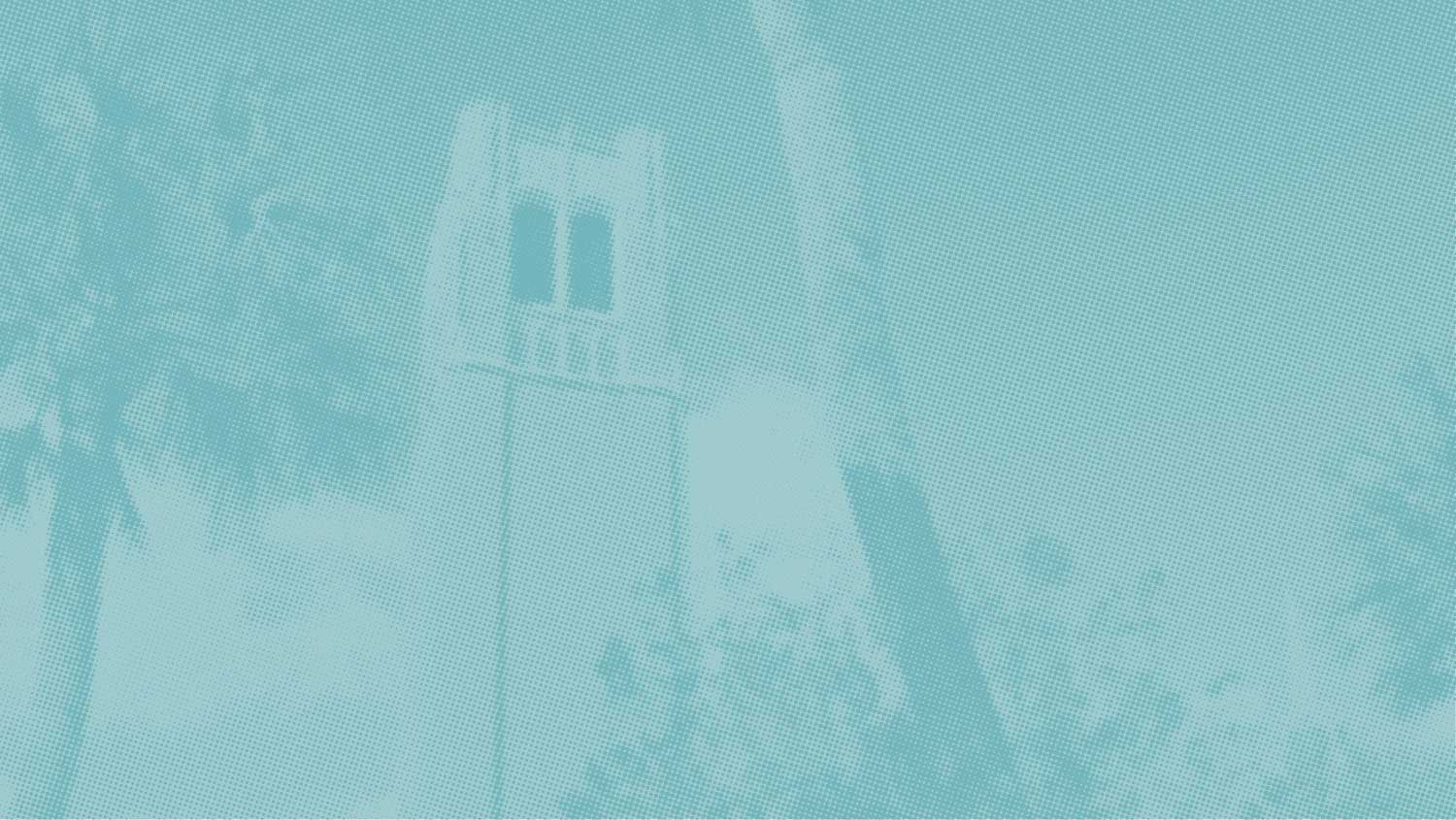 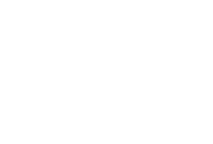 Of the courses you have taken, could you identify which designations met the General Education requirement?
Data Source:  SERU 2017 Survey (ir.ufl.edu)
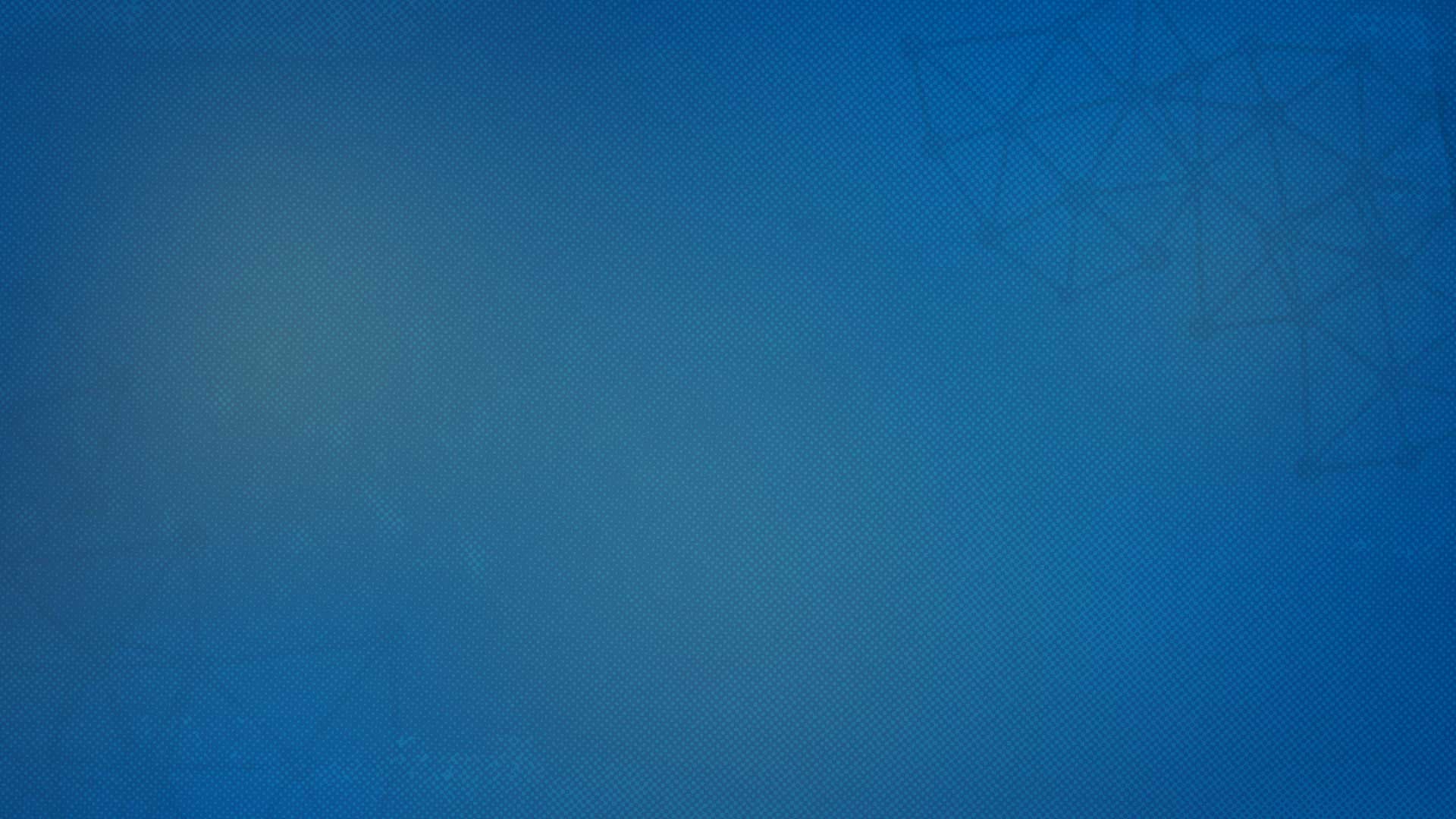 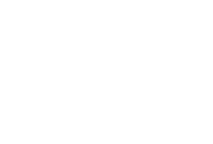 THINKING STRATEGICALLY ABOUT UF GENERAL EDUCATION
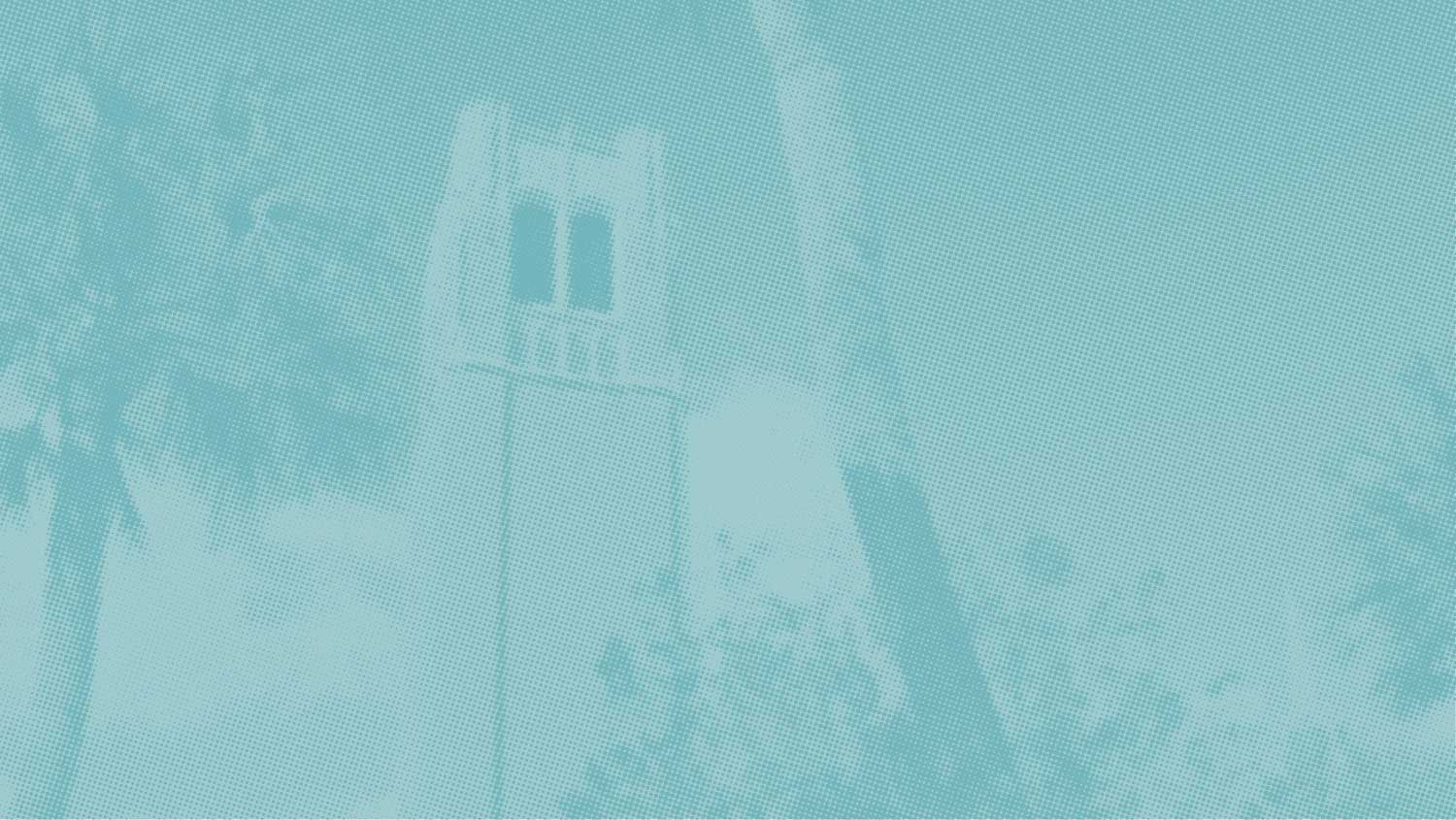 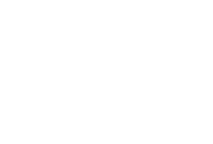 Describe our UF General Education program.  Identify its strengths.  Identify its weaknesses.

What does a successful general education program look like in terms of the following:
Student learning
Pedagogical approaches
Leadership

What approaches should UF take to engage all of the institutions in conversation and action surrounding general education?
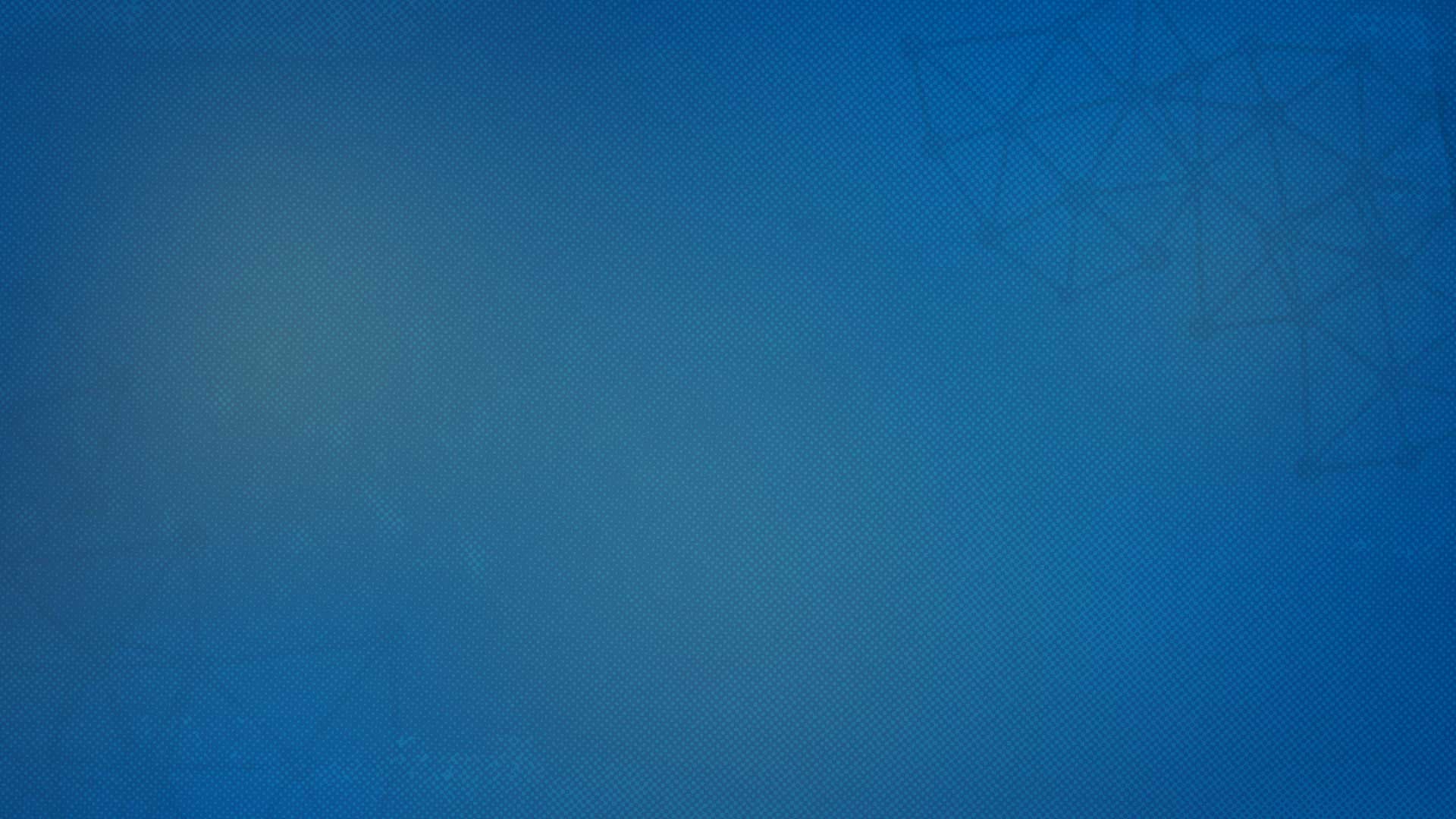 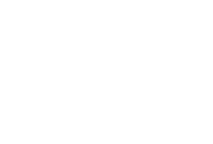 COMMITTEE BREAK-OUTS
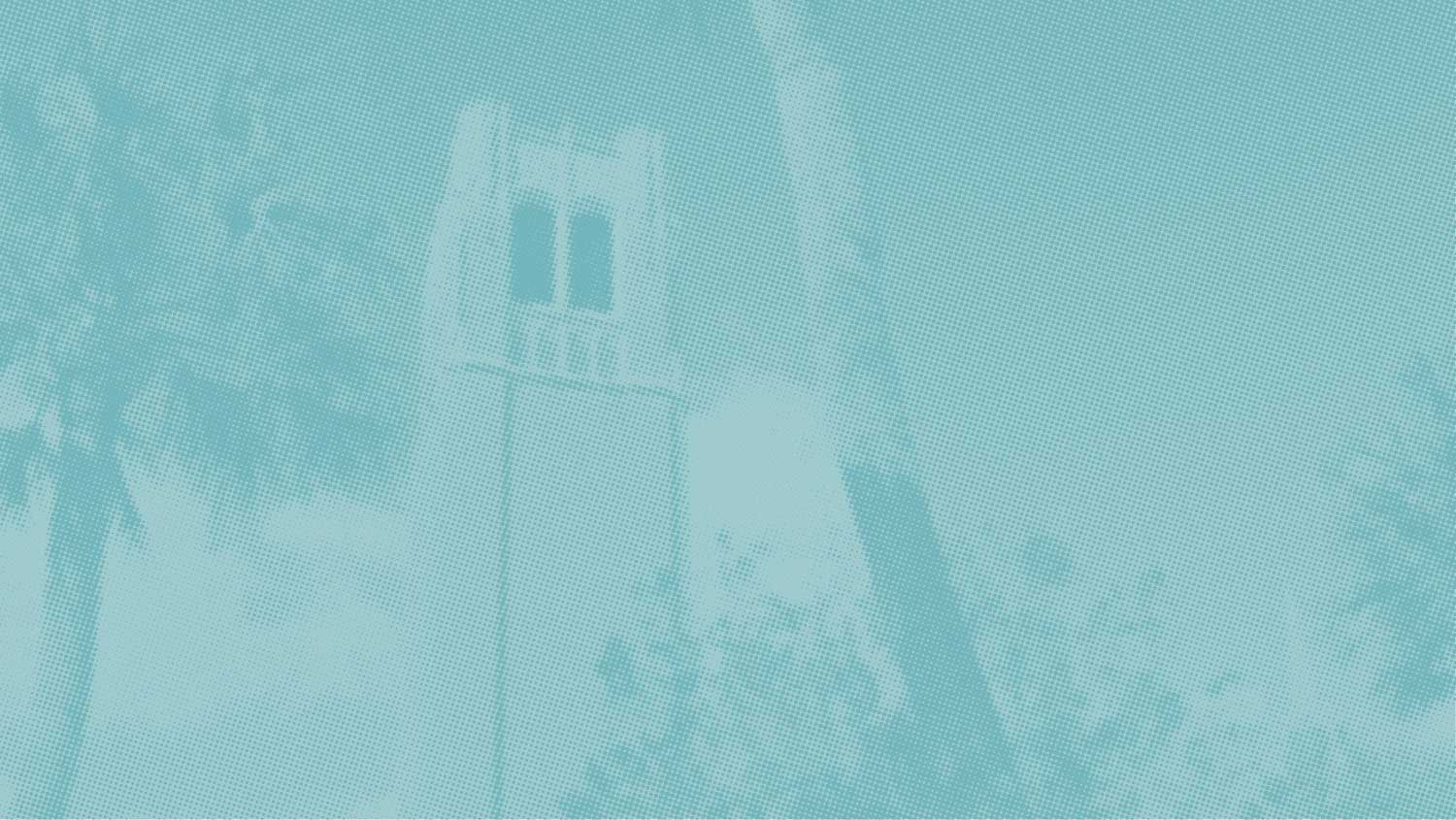 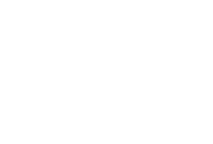 What does success in terms of outcomes look like on your committee?  
How often should your committee meet?
What resources does your committee need?
What UF partners should we ask to join this effort?
Identify your committee’s next steps.
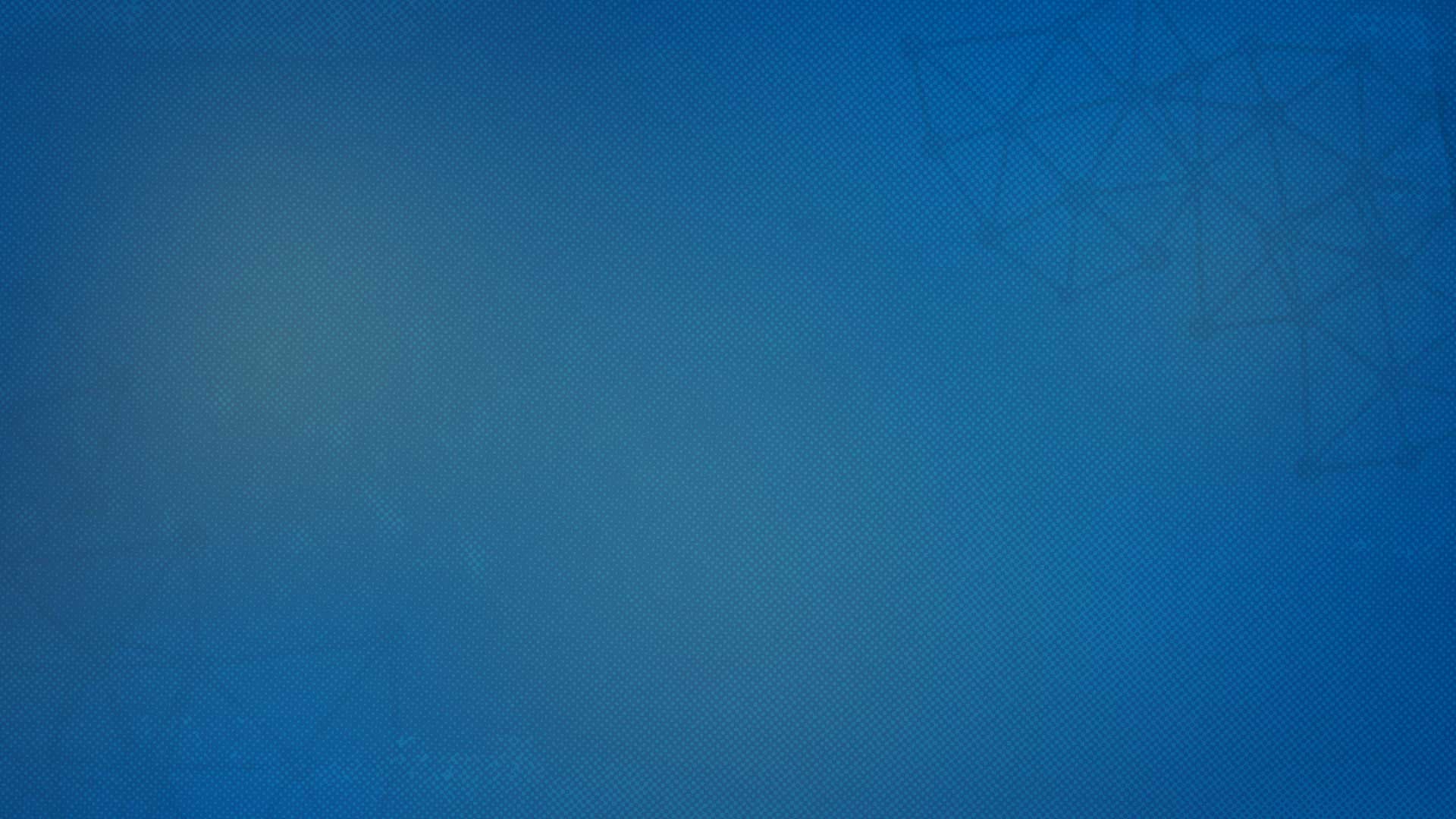 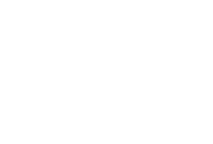 SYNTHESIS AND NEXT STEPS
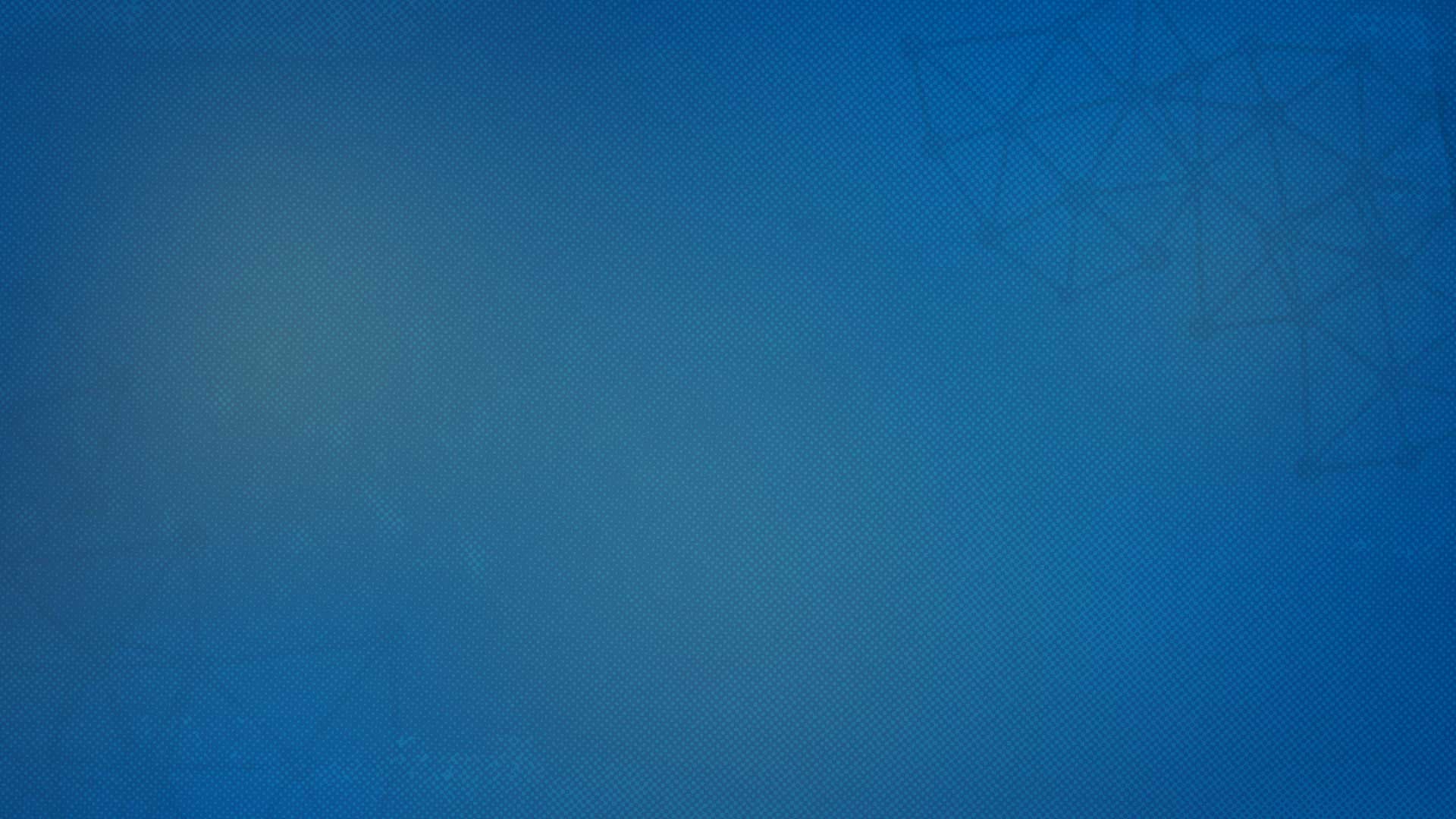 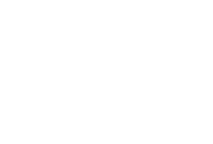 UNDERGRADUATE STUDENTS MATTER
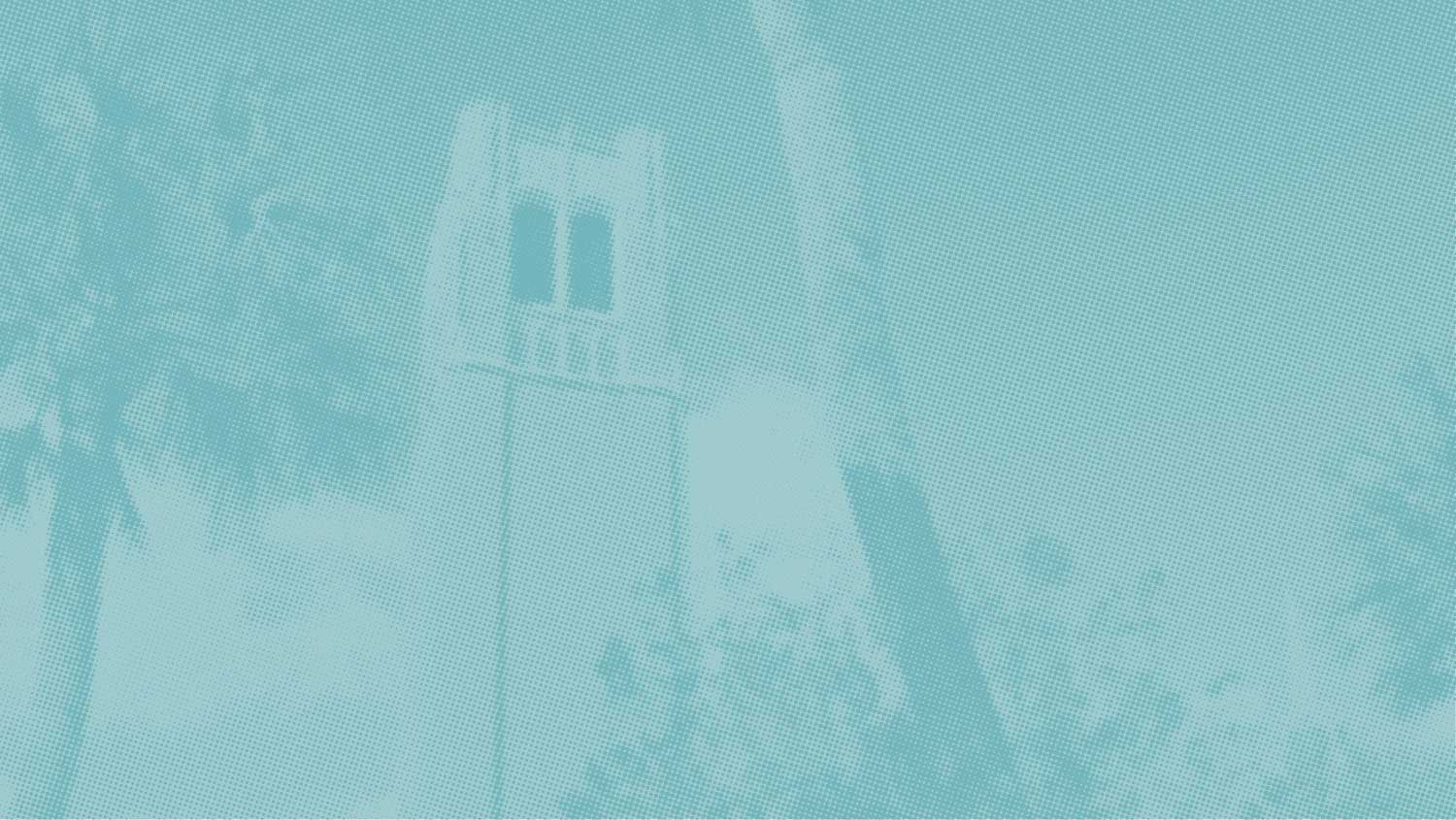 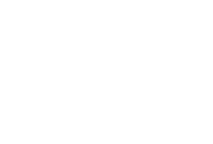 STUDENTS MATTER
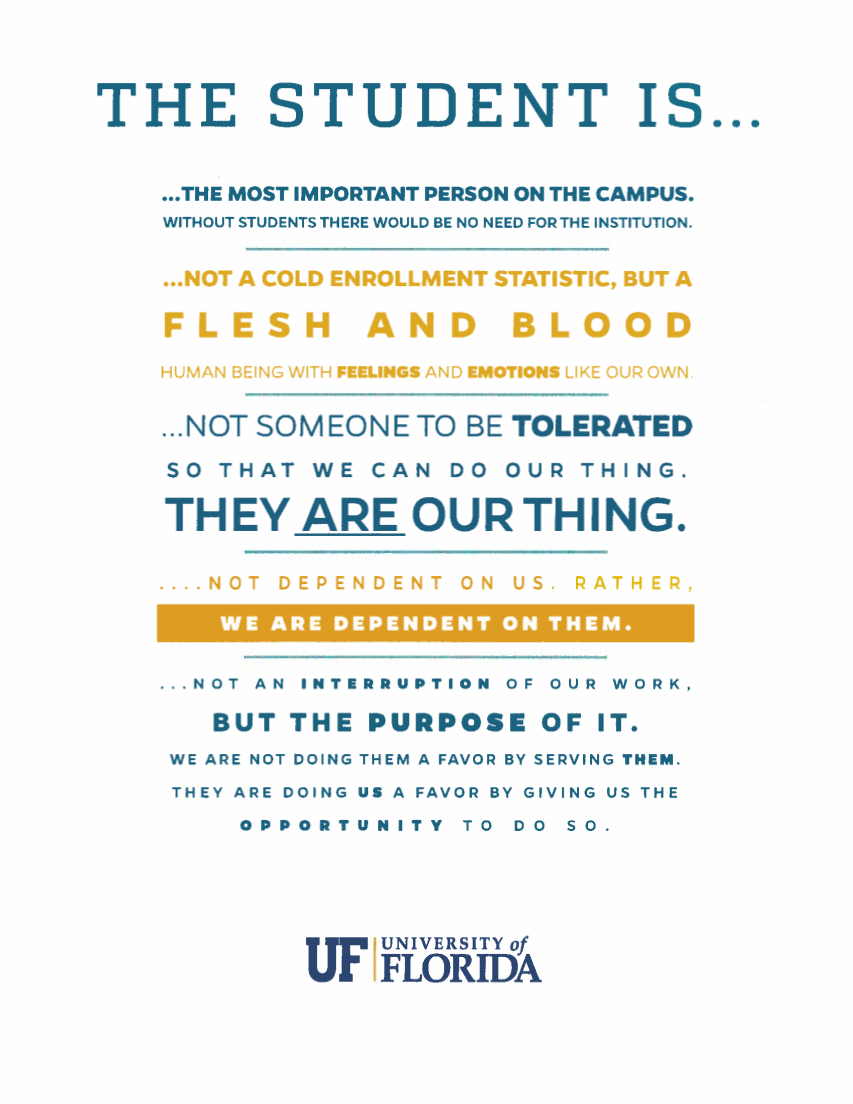